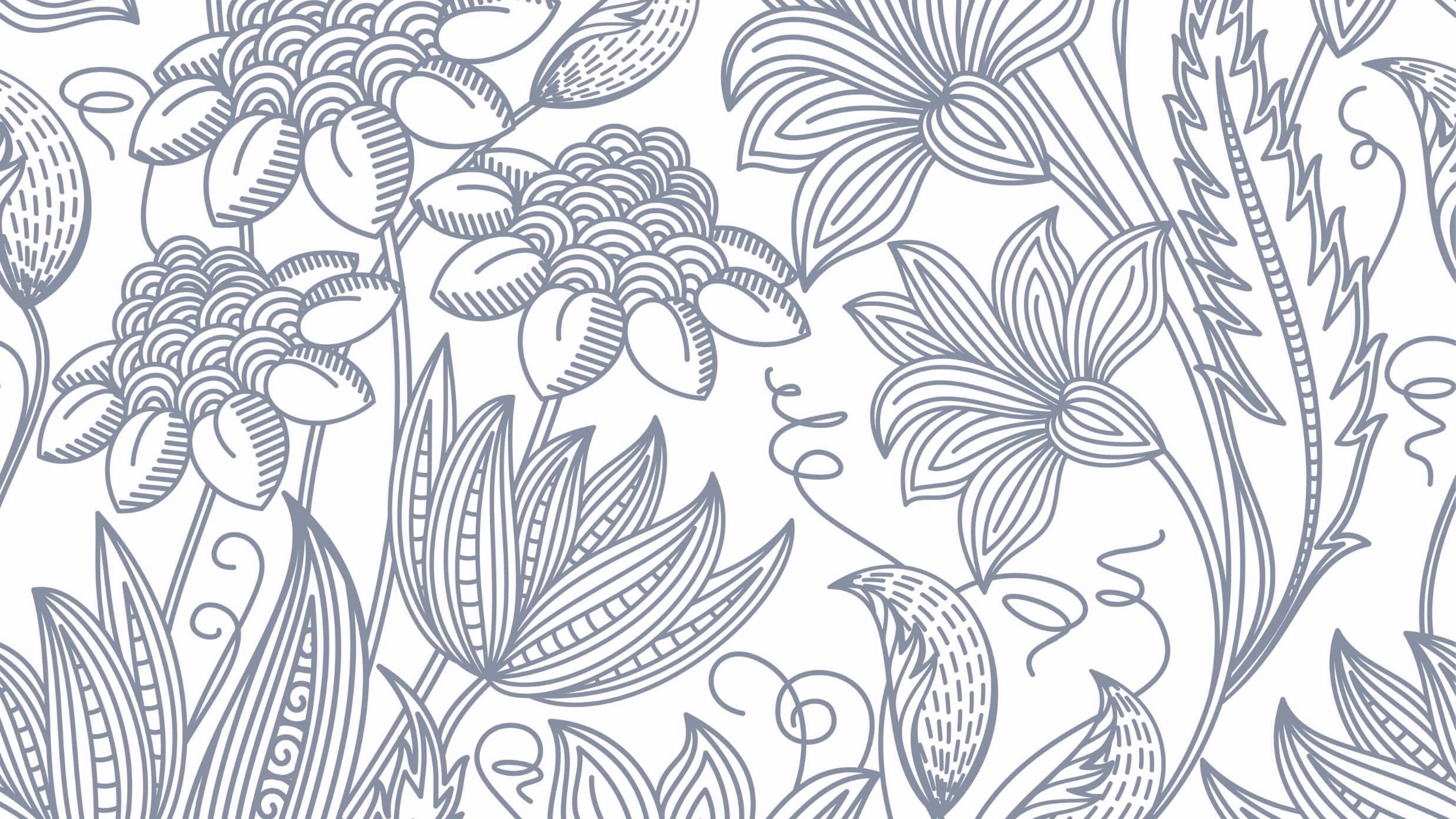 Welcome to advisory!
09/29 & 30/2021
ASB Elections!
Speeches: https://www.youtube.com/watch?v=lWovLEZy4qo
 
Voting Form: https://forms.gle/mvKN7eo6ZAr9Xddy7

Assigned in Canvas, closes at 12:30pm!
Career Inventory
Find the Career Planning and Wage Calculator assignment on canvas. Take the quiz and see which of your results pays a living wage!
Mentor Opportunity!
Now that you have some ideas about careers that might suit your strengths and needs, think about what kind of mentor you would like.
Find the “Mentor Plan” on Canvas for a link to the mentor handbook, request form and important dates and other information!
Feelin’ the love, building a community!
Divide into 4 groups of about equal size. 
Base your group on what season you were born: Fall, Winter, Spring or Summer. 
Sit together.
Each member of your group should get a blank piece of paper and something to write with.
Each person put your own name at the center of the page in large, clear writing.
Collect your papers into a single pile.
Teacher Facilitates trading pages.
Take turns writing positive things about the person whose name is on the paper. Pass the paper around so that each person adds a comment.
Please try to keep comments about personality traits, not physical appearance!